Statistics for the Social Sciences
Psychology 340
Fall 2013
Thursday, October 10
Analysis of Variance (ANOVA)
Exam Results (with 5 point curve)
Mean = 73.98
Trimmed Mean = 76.18
Standard Deviation = 15.98
Trimmed SD = 11.81

Distribution:
AAA
BBBBBB
CCCCCCCCCC
DDD
FFF
General Feedback
Most people did a good job knowing which test to do, and with following the four steps of hypothesis testing.
Great job with independent-samples t-test (by hand)
A few students who have come in for help did better on this test than the last test – Good Job! 
Most people did better on Central Limit Theorem question, but several still lost points on this. Expect to see it again on future exams (as well as questions about why it is important).
Most people missed question about power on p. 3., and many missed question about Type I and Type II error and alpha and beta on p. 1. Expect to see more questions on these concepts.
Lots of confusion re: Levene’s Test. Expect to see more questions on this.
New Topic: ANOVA
We will start to move a bit more slowly now.
Homework (due Tuesday): 
Chapter 12, Questions: 1, 2, 7, 8, 9, 10, 12
Outline (for next two classes)
Basics of ANOVA
Why
Computations
ANOVA in SPSS
Post-hoc and planned comparisons
Assumptions 
The structural model in ANOVA
Outline (today)
Basics of ANOVA
Why
Computations
ANOVA in SPSS
Post-hoc and planned comparisons
Assumptions 
The structural model in ANOVA
Example
Effect of knowledge of prior behavior on jury decisions
Dependent variable: rate how innocent/guilty
Independent variable: 3 levels
Criminal record
Clean record
No information (no mention of a record)
More than two
Independent & One score per subject
1 independent variable
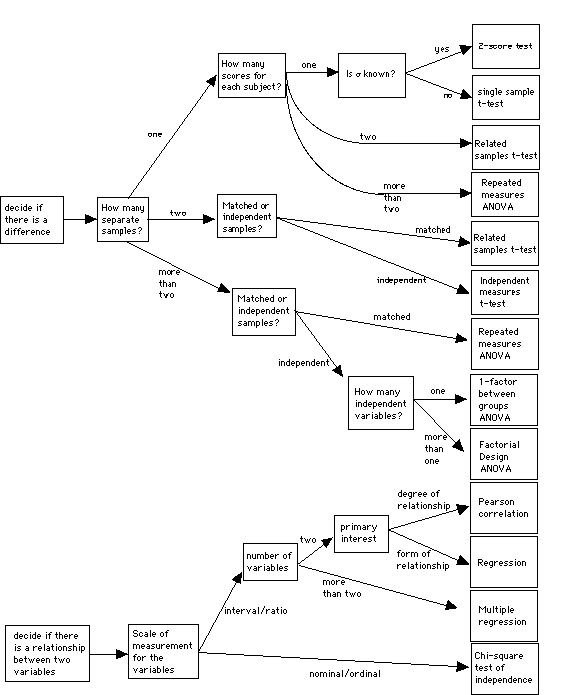 Statistical analysis follows design
The 1 factor between groups ANOVA:
MA
MB
MC
Analysis of Variance
Generic test statistic
More than two groups
Now we can’t just compute a simple difference score since there are more than one difference
Observed variance
F-ratio =
Variance from chance
MA
MB
MC
Analysis of Variance
Test statistic
More than two groups
Need a measure that describes several difference scores
Variance
Variance is essentially an average squared difference
Testing Hypotheses with ANOVA
Hypothesis testing: a four step program
Step 1: State your hypotheses
Null hypothesis (H0)
All of the populations all have same mean
Alternative hypotheses (HA)
Not all of the populations all have same mean
There are several alternative hypotheses
We will return to this issue later
Testing Hypotheses with ANOVA
Hypothesis testing: a four step program
Step 1: State your hypotheses
Step 2: Set your decision criteria 
Step 3: Collect your data & compute your test statistics 
Compute your degrees of freedom (there are several)
Compute your estimated variances
Compute your F-ratio
Step 4: Make a decision about your null hypothesis
Additional tests
Reconciling our multiple alternative hypotheses
MA
MB
MC
Step 3: Computing the F-ratio
Analyzing the sources of variance
Describe the total variance in the dependent measure
Why are these scores different?
Two sources of variability
Within groups
Between groups
MA
MB
MC
Step 3: Computing the F-ratio
Within-groups estimate of the population variance 
Estimating population variance from variation from within each sample
Not affected by whether the null hypothesis is true
Different people 
within each group
give different ratings
MA
MB
MC
Step 3: Computing the F-ratio
Between-groups estimate of the population variance 
Estimating population variance from variation between the means of the samples
Is affected by whether or not the null hypothesis is true
There is an effect
of the IV, so the
people in different
groups give different 
ratings
Partitioning the variance
Note: we will start 
with SS, but will
get to variance
Total variance
Stage 1
Between groups 
variance
Within groups 
variance
Partitioning the variance
Total variance
Basically forgetting about separate groups
Compute the Grand Mean (GM)
Compute squared deviations from the Grand Mean
Partitioning the variance
Total variance
Stage 1
Between groups 
variance
Within groups 
variance
Partitioning the variance
Within groups variance
Basically the variability in each group
Add up the SS from all of the groups
Partitioning the variance
Total variance
Stage 1
Within groups 
variance
Between groups 
variance
Partitioning the variance
Between groups variance
Basically how much each group differs from the Grand Mean
Subtract the GM from each group mean
Square the diffs
Weight by number of scores
Partitioning the variance
Total variance
Stage 1
Between groups 
variance
Within groups 
variance
Partitioning the variance
Now we return to 
variance. But, we 
call it 
Mean Squares (MS)
Total variance
Recall:
Stage 1
Between groups 
variance
Within groups 
variance
Partitioning the variance
Mean Squares (Variance)
Between groups 
variance
Within groups 
variance
Observed variance
F-ratio =
Variance from chance
Step 4: Computing the F-ratio
The F ratio
Ratio of the between-groups to the within-groups population variance estimate
The F distribution
The F table
Do we reject or fail
to reject the H0?
Carrying out an ANOVA
The F distribution
The F table
Need two df’s
dfbetween (numerator)
dfwithin (denominator)
Values in the table correspond to critical F’s
Reject the H0 if your computed value is greater than or equal to the critical F
Separate tables for 0.05 & 0.01
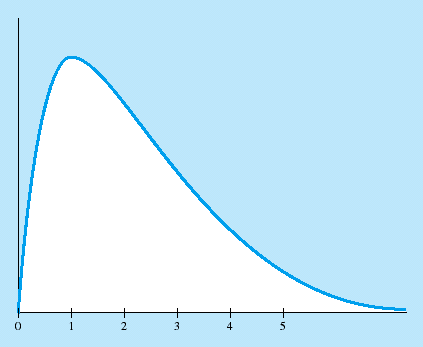 Carrying out an ANOVA
The F table
Need two df’s
dfbetween (numerator)
dfwithin (denominator)
Values in the table correspond to critical F’s
Reject the H0 if your computed value is greater than or equal to the critical F
Separate tables for 0.05 & 0.01
Do we reject or fail
to reject the H0?
From the table (assuming 0.05) with 2 and 12 degrees of freedom the critical F = 3.89. 
So we reject H0 and conclude that not all groups are the same
Computational Formulas
T = Group Total
G = Grand Total
Computational Formulas
Computational Formulas
Computational Formulas
Computational Formulas
Partitioning the variance
Total variance
Stage 1
Between groups 
variance
Within groups 
variance
3:
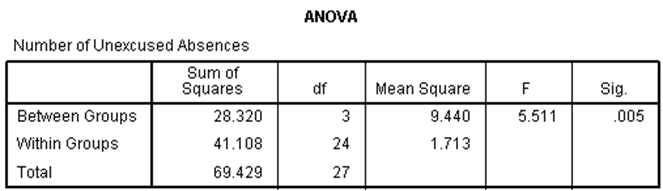 Conclusion: FObs  > FCritical (p < .05) so Reject H0 and conclude that # of absences is not equal among people earning different grades.
4:
Next time
Basics of ANOVA
Why
Computations
ANOVA in SPSS
Post-hoc and planned comparisons
Assumptions 
The structural model in ANOVA
Assumptions in ANOVA
Populations follow a normal curve
Populations have equal variances
Planned Comparisons
Reject null hypothesis
Population means are not all the same
Planned comparisons
Within-groups population variance estimate
Between-groups population variance estimate
Use the two means of interest
Figure F in usual way
The ANOVA tests this one!!
MA
MB
MC
1 factor ANOVA
Null hypothesis: 
H0: all the groups are equal
MA = MB = MC
Alternative hypotheses
HA: not all the groups are equal
MA ≠ MB ≠ MC
MA ≠ MB = MC
MA = MB ≠ MC
MA = MC ≠ MB
1 factor ANOVA
Planned contrasts and post-hoc tests:
- Further tests used to rule out the different Alternative hypotheses
MA ≠ MB ≠ MC
Test 1: A ≠ B
MA = MB ≠ MC
Test 2: A ≠ C
MA ≠ MB = MC
Test 3: B = C
MA = MC ≠ MB
Planned Comparisons
Simple comparisons
Complex comparisons
Bonferroni procedure
Use more stringent significance level for each comparison
Controversies and Limitations
Omnibus test versus planned comparisons
Conduct specific planned comparisons to examine
Theoretical questions
Practical questions
Controversial approach
ANOVA in Research Articles
F(3, 67) = 5.81, p < .01
Means given in a table or in the text
Follow-up analyses
Planned comparisons
Using t tests
1 factor ANOVA
Reporting your results
The observed difference
Kind of test 
Computed F-ratio
Degrees of freedom for the test
The “p-value” of the test
Any post-hoc or planned comparison results

“The mean score of Group A was 12, Group B was 25, and Group C was 27.  A 1-way ANOVA was conducted and the results yielded a significant difference, F(2,25) = 5.67, p < 0.05.  Post hoc tests revealed that the differences between groups A and B and A and C were statistically reliable (respectively t(1) = 5.67, p < 0.05 & t(1) = 6.02, p <0.05).  Groups B and C did not differ significantly from one another”
Group’s mean’s
 deviation from
 grand mean
 (M-GM)
Score’s deviation
 from group mean
 (X-M)
Score’s deviation from grand mean
 (X-GM)
The structural model and ANOVA
The structural model is all about deviations
Score
 (X)
Group mean
 (M)
Grand  mean
 (GM)